Перегляд навчального відео, анімацій, схем, пошук та навігація у безпечних мережах та Інтернеті за допомогою цифрових пристроїв.
За новою програмою Р.Б Шияна
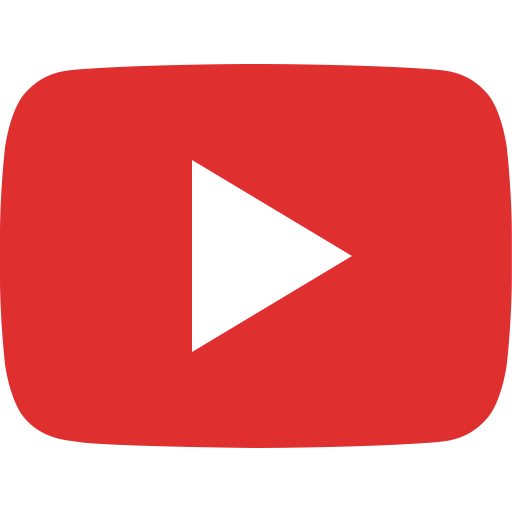 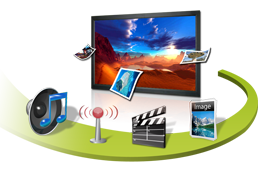 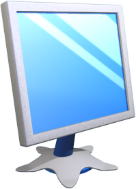 Розгадайте кросворд
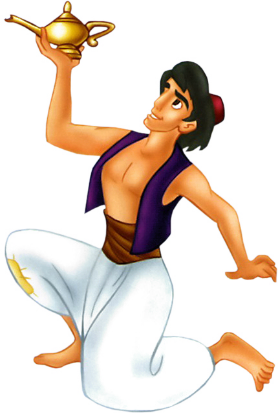 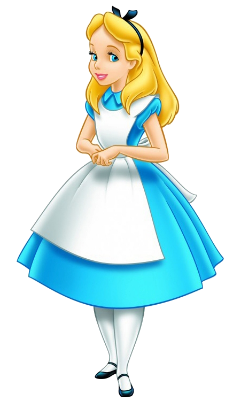 3
1
1
2
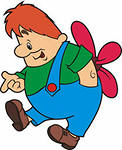 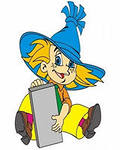 3
2
4
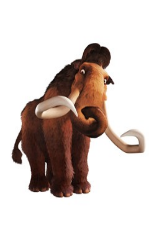 4
5
5
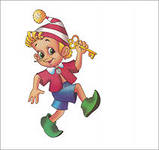 6
6
Далі
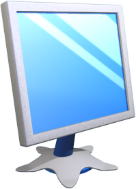 Які існують сервіси для розміщення відео -та аудіоматеріалів в Інтернеті?
YouTube — це найбільший у світі відеосервіс в Інтернеті, призначений для перегляду та розміщення в Інтернеті відео, створеного користувачами з усього світу. Переглядати відео на YouTube може будь-хто.
На порталі https://www.youtube.com є система пошуку, за допомогою якої можна швидко знайти потрібні відеоматеріали.
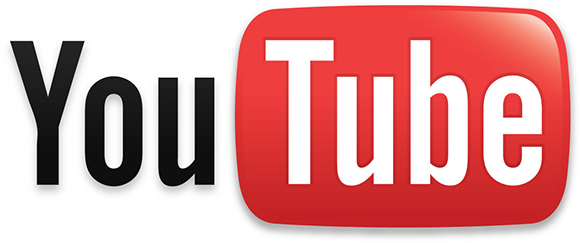 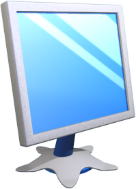 Перегляд навчальних відео
Відео з сайту Ютуб можна переглядати на різних пристроях:
Комп’ютер
Планшет
Смартфон
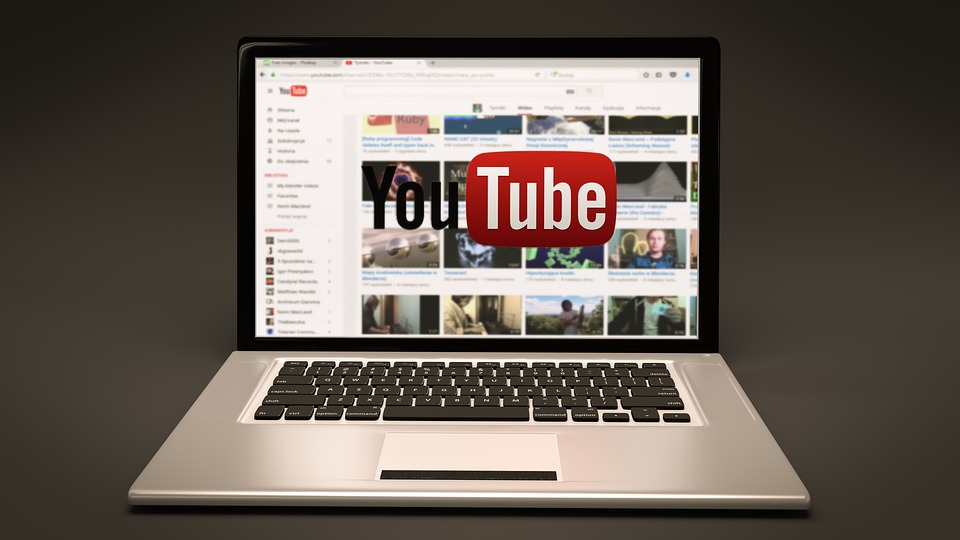 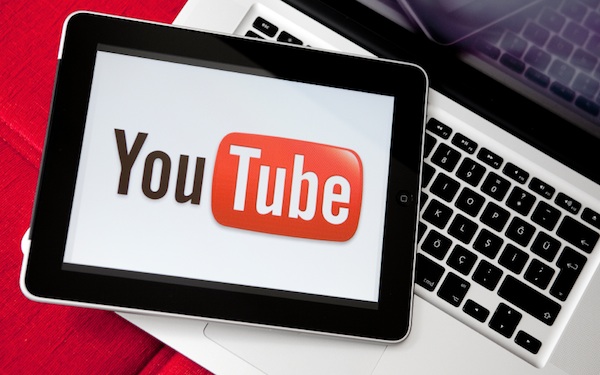 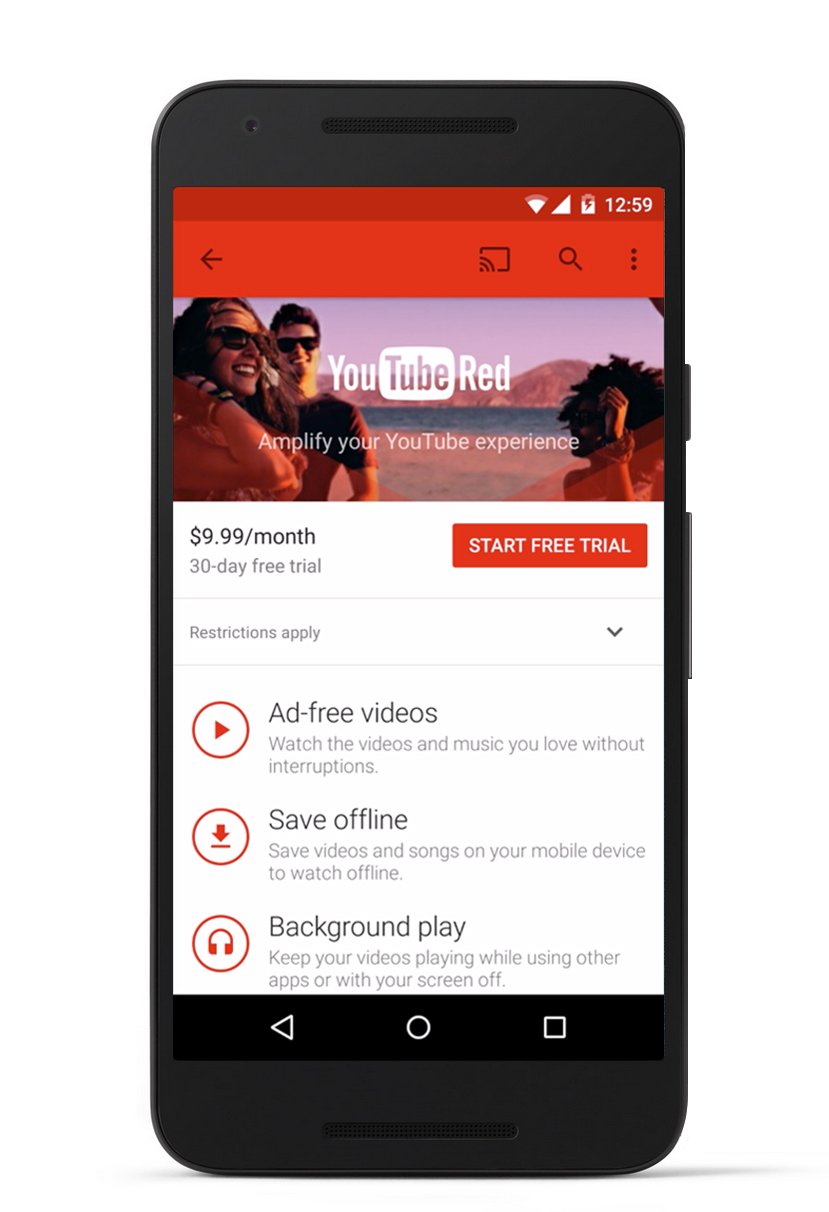 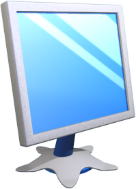 Перегляд навчальних відео
Пошук навчальних відео
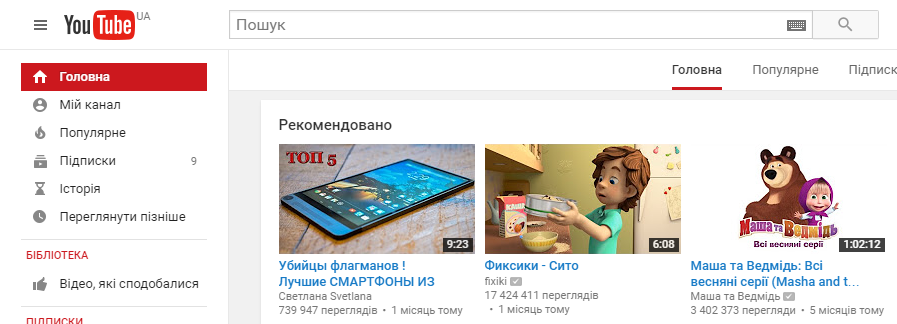 Рядок пошуку
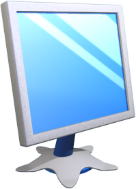 Перегляд навчальних відео
Пошук навчальних відео
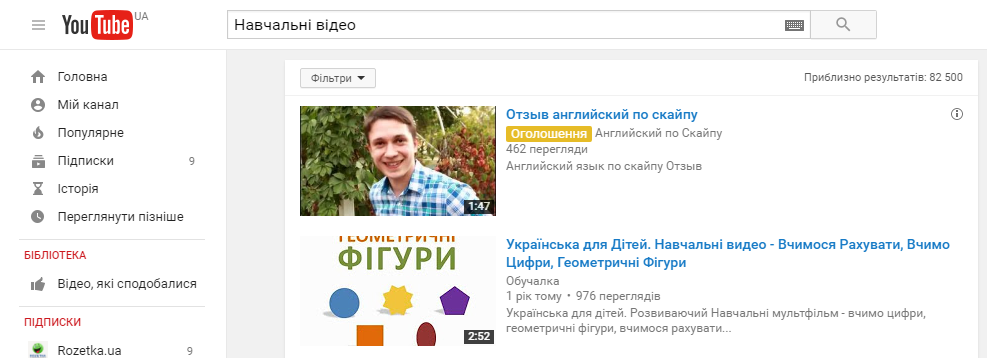 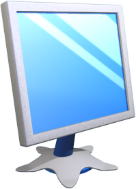 Перегляд навчальних відео
Якщо ви знайшли відео, яке вас зацікавило, за його допомогою можна знайти й інші: у правій частині вікна є посилання на інші відео, розміщені цим користувачем, а також схожі відео.
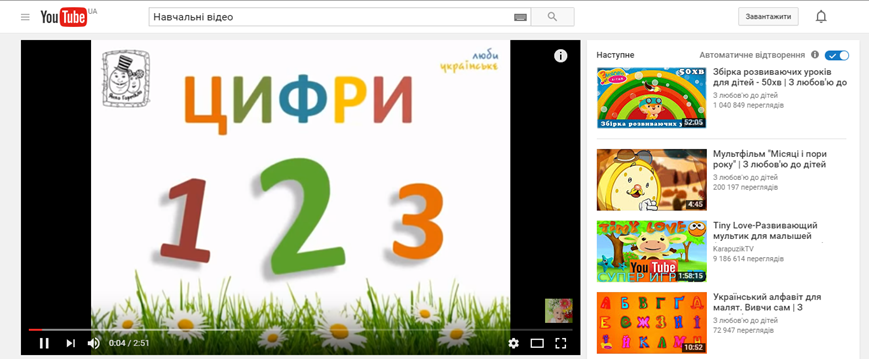 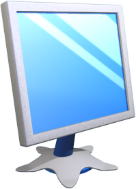 Перегляд навчальних відео
У нижній частині області відтворення відеозапису розміщено елементи керування відтворенням та переглядом:
Перейти до перегляду наступного відео
Перехід до режиму домашнього кінотеатру
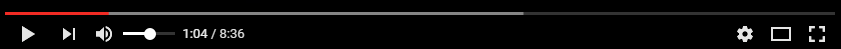 Регулювання гучності
Інструмент Налаштування
Повноекранний режим
Кнопка для початку або призупинення відтворення
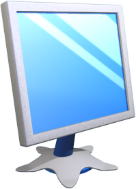 Перегляд картин художників
Перегляд картин художників (art-pics.ru)
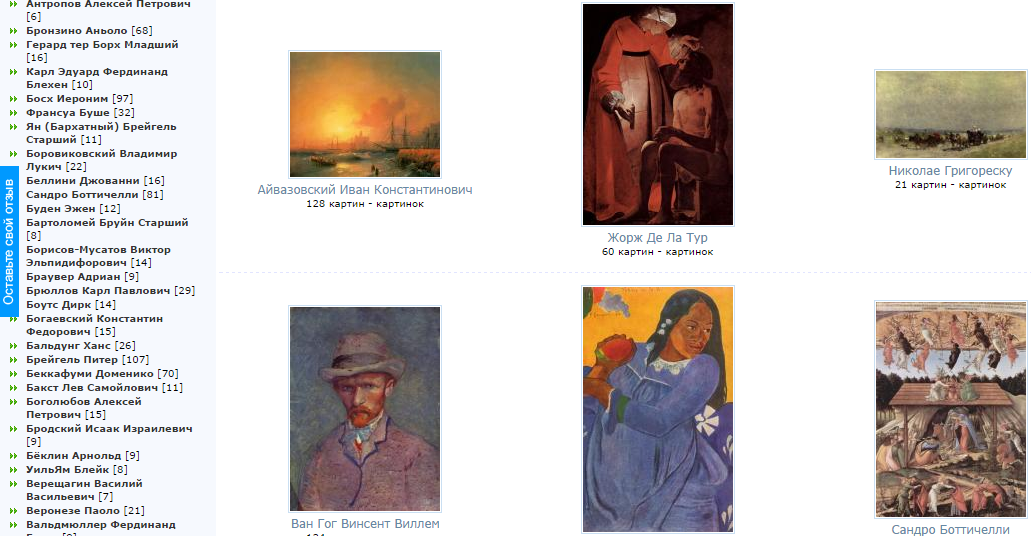 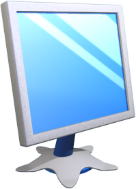 Перегляд картин художників
Картини кращих художників світу
(onlyart.org.ua/foto)
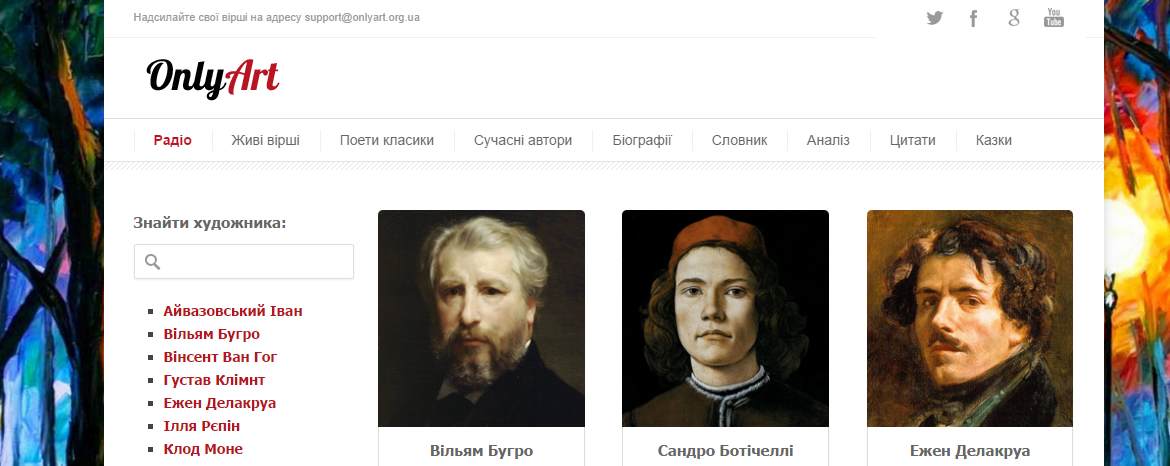 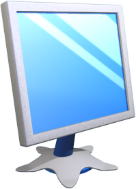 Читання текстів
Онлайн бібліотеки
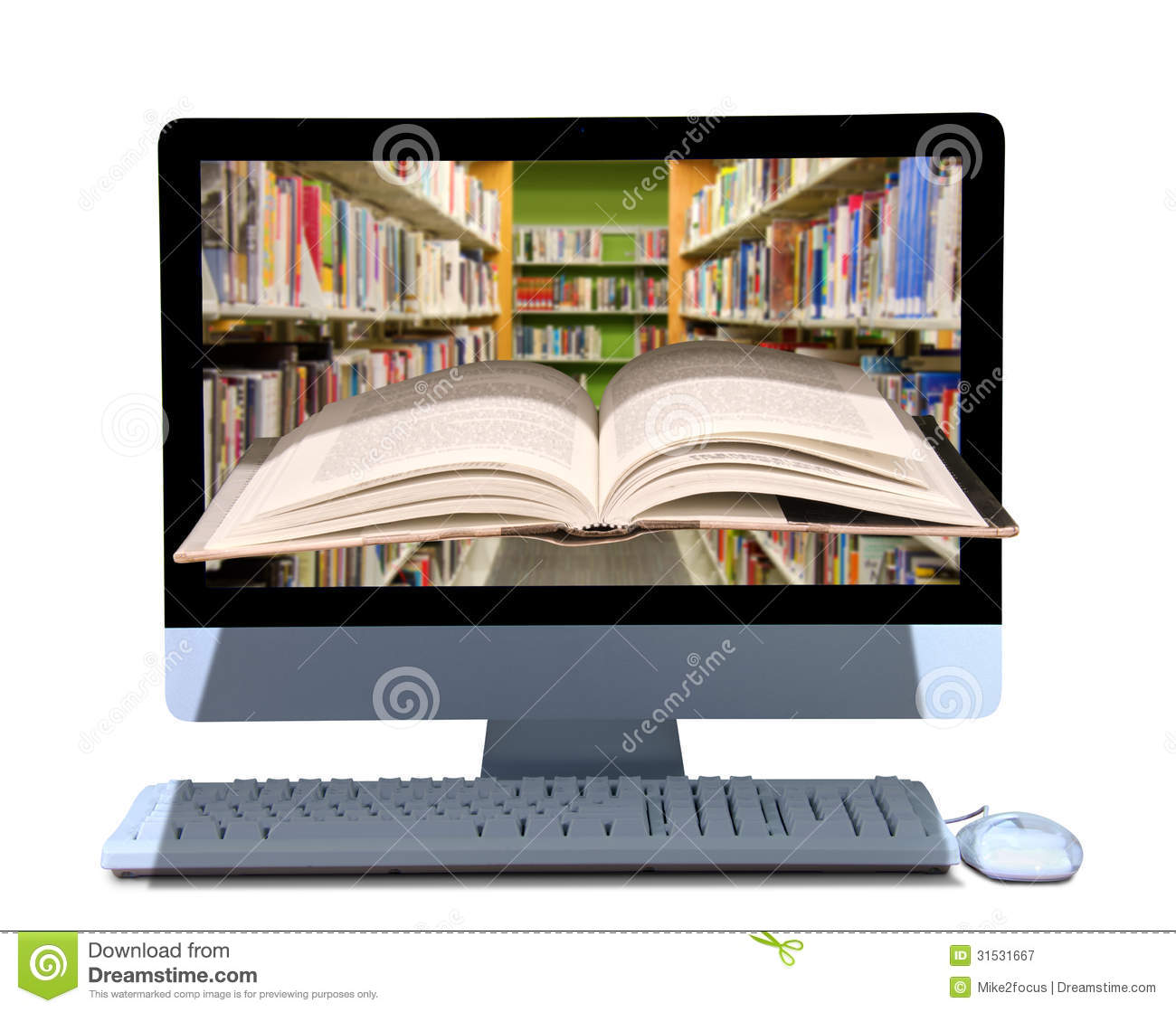 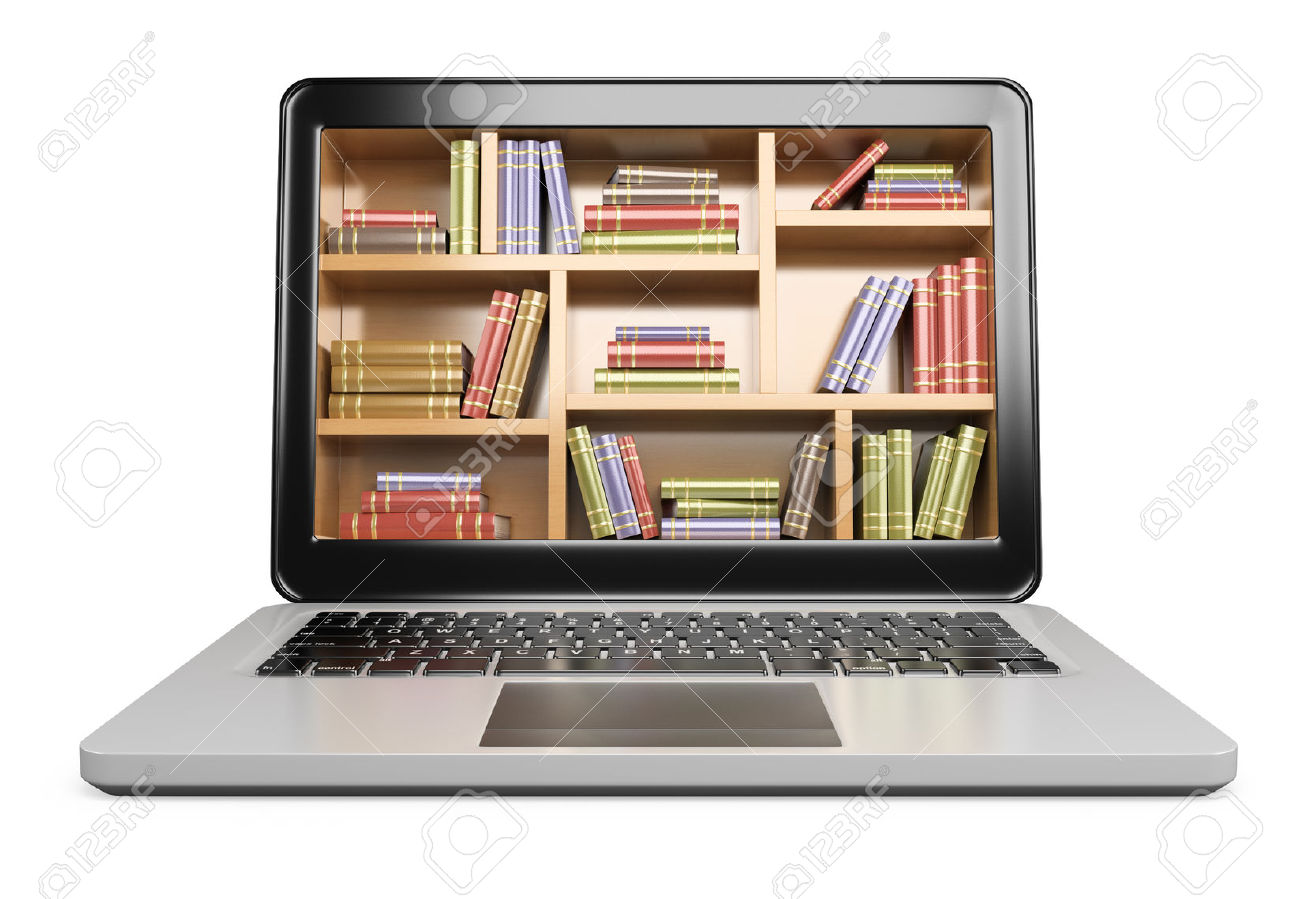 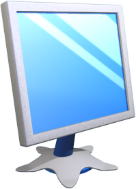 Читання текстів
Програми для читання текстів на смартфонах:
Cool Reader
FBReader
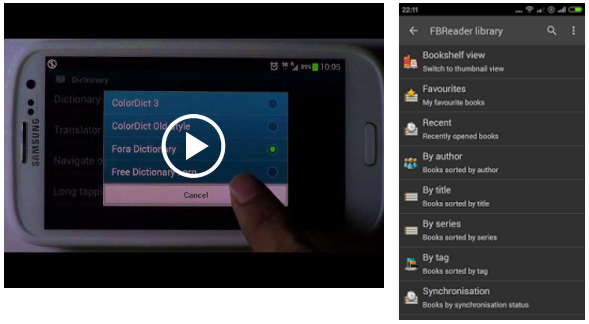 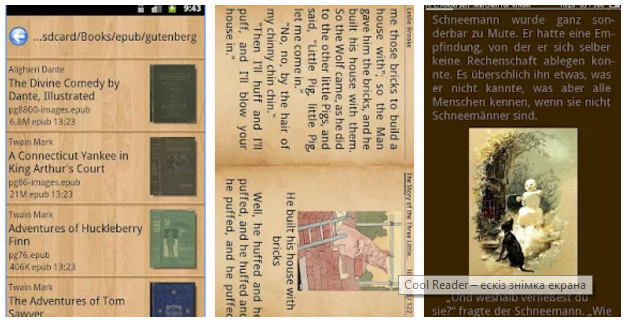 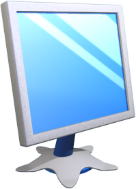 Читання текстів
Більше програм для читання текстів на смартфонах та планшетах в Play Маркет (play.google.com/store):
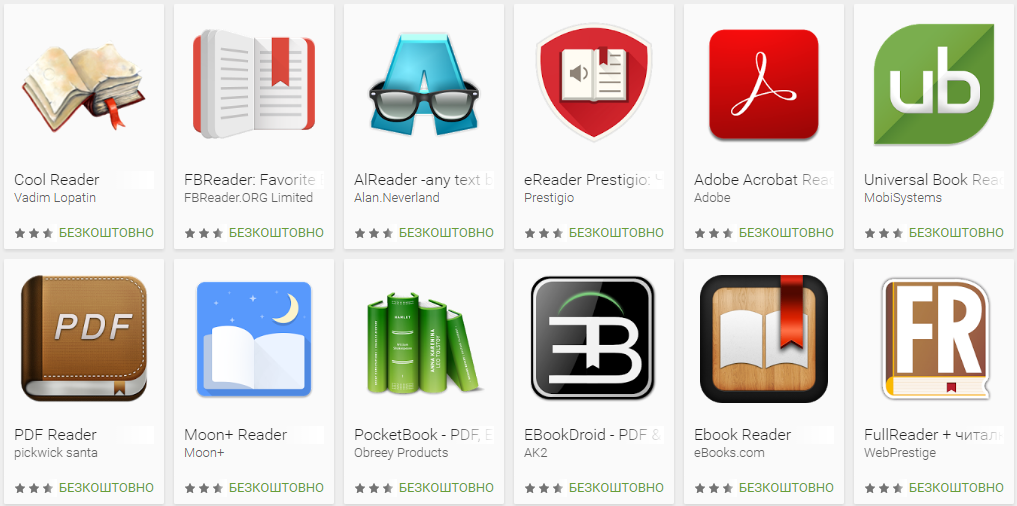 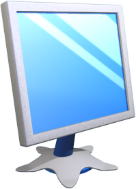 Цікавинки
А чи знаєш ти, що електронна книжка має «родичів»? Наймолодша серед них — «жива» книжка. З її допомогою можна не лише читати текст і переглядати картинки, а й чути голоси персонажів, «оживляти» ілюстрації, грати у цікаві ігри.
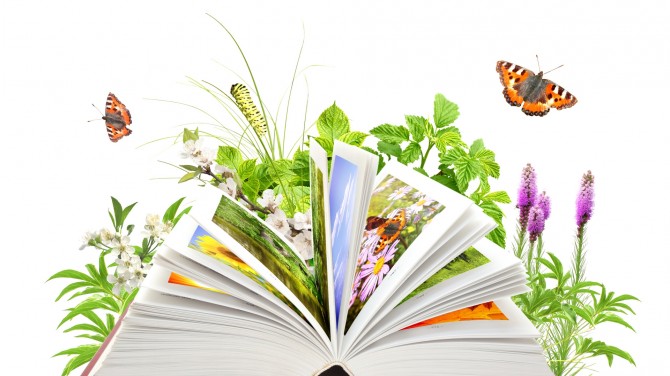 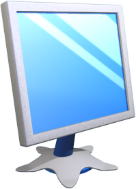 Запитання і завдання
Назви найбільший у світі відеосервіс.
На яких пристроях можна переглядати відео з Ютуб?
Чи можна в Інтернеті переглядати картини художників?
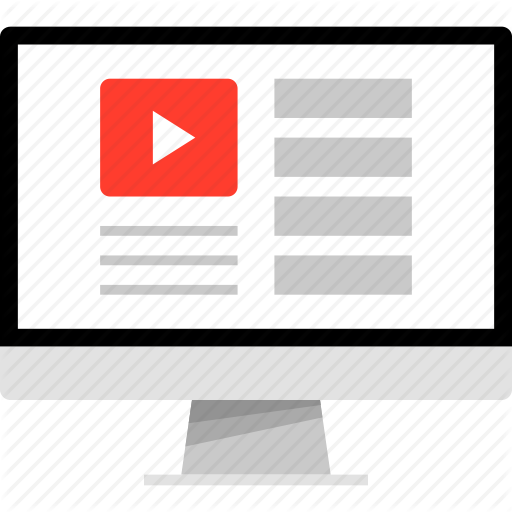 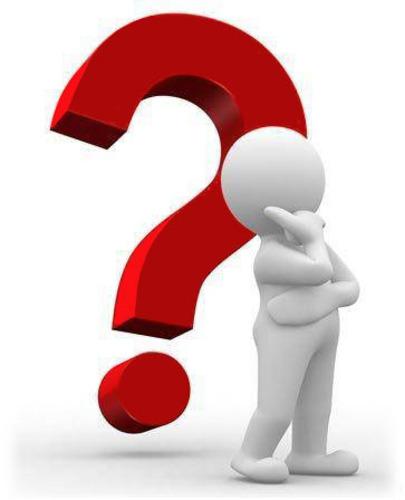 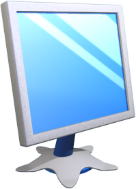 Розгадай ребус
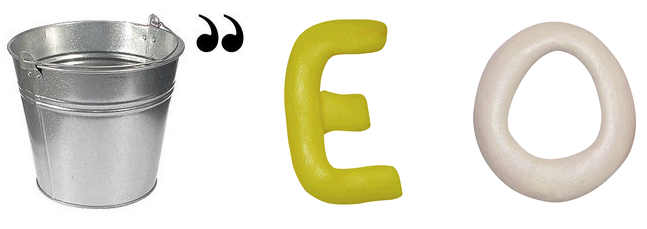 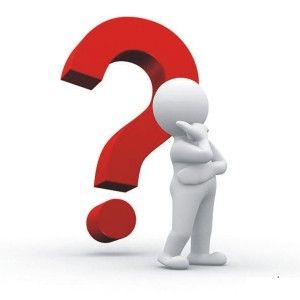 Відео
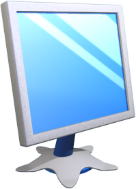 Запитання і завдання
Розв’яжи задачу. На полиці в магазині «Комп’ютерний світ для школярів» залишилося 15 смартфонів, а продано було на 2 смартфони менше. Допоможи пану Ворону з’ясувати, скільки смартфонів було в магазині.
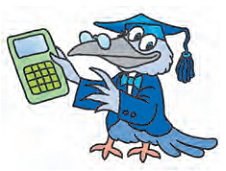 Відповідь:
28 смартфонів
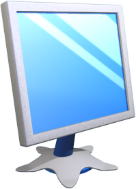 Знайди пару
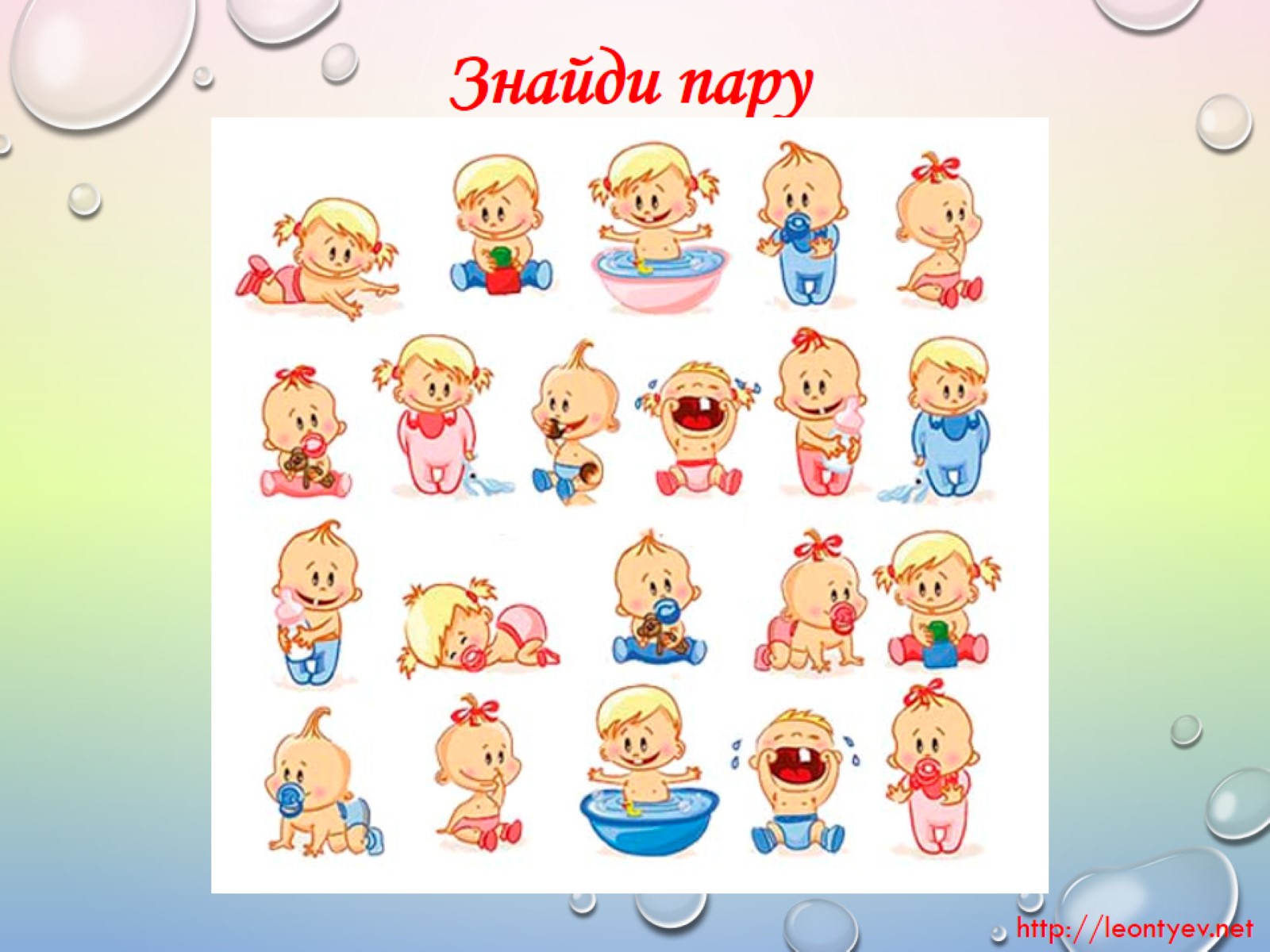 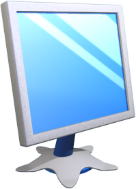 Знайди відмінності
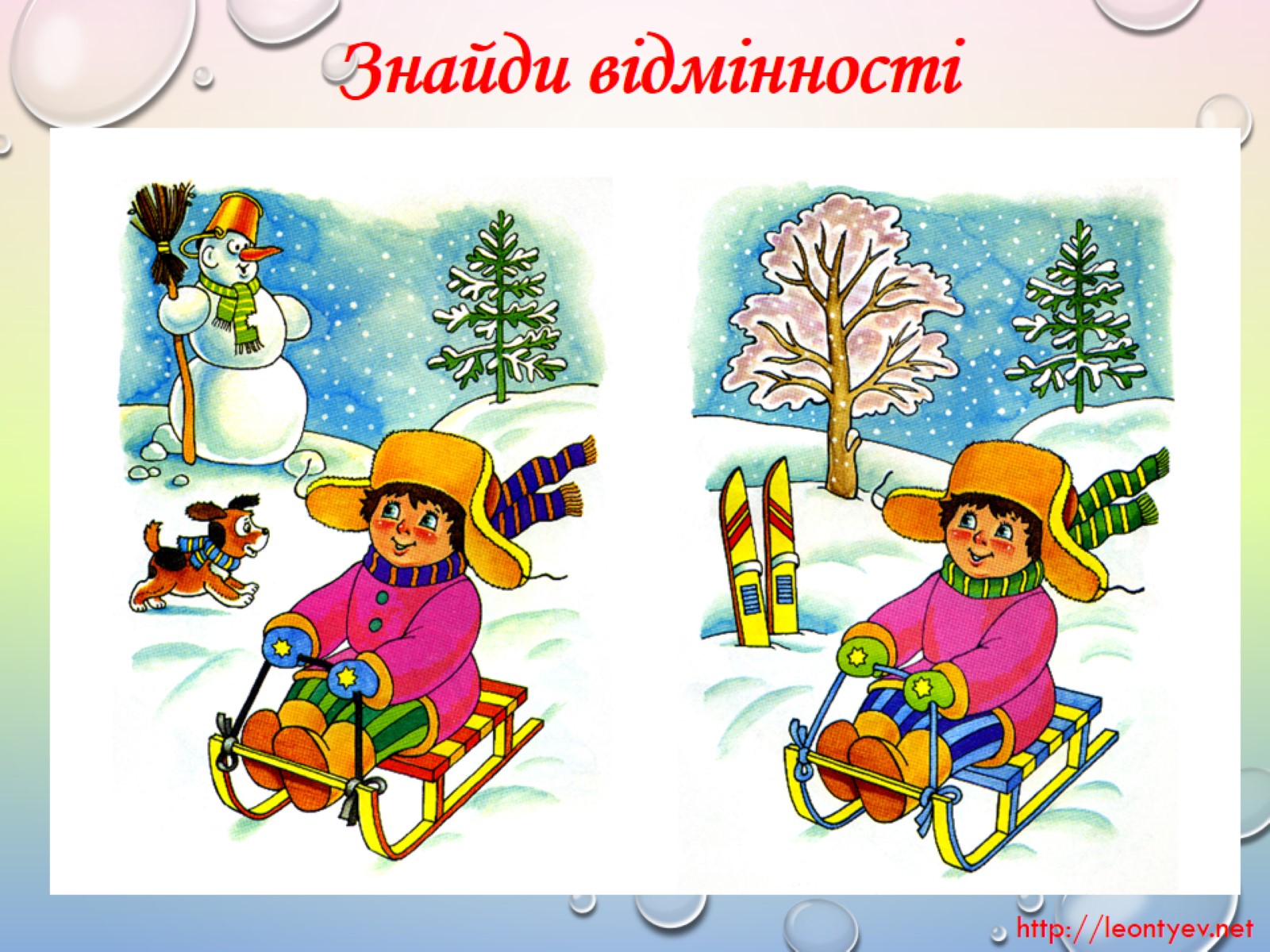 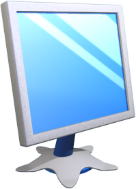 Фізкультхвилинка
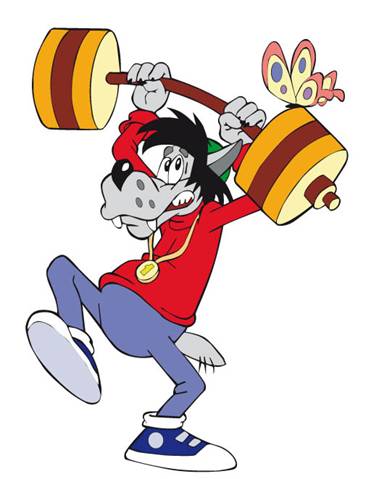 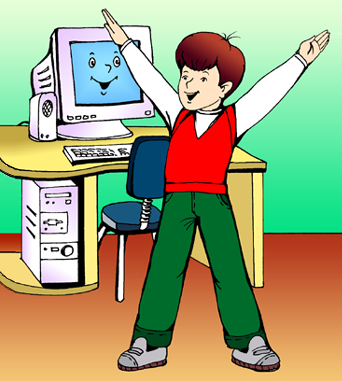 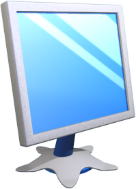 Працюємо за комп’ютером
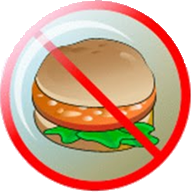 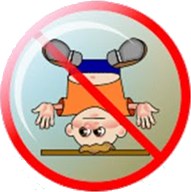 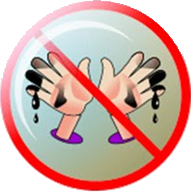 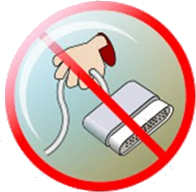 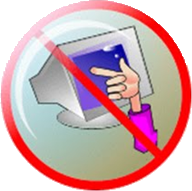 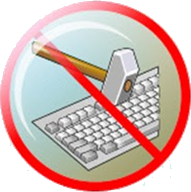 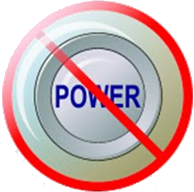 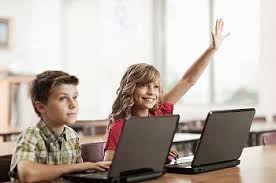 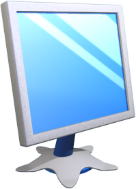 Найкращі картини українських художників
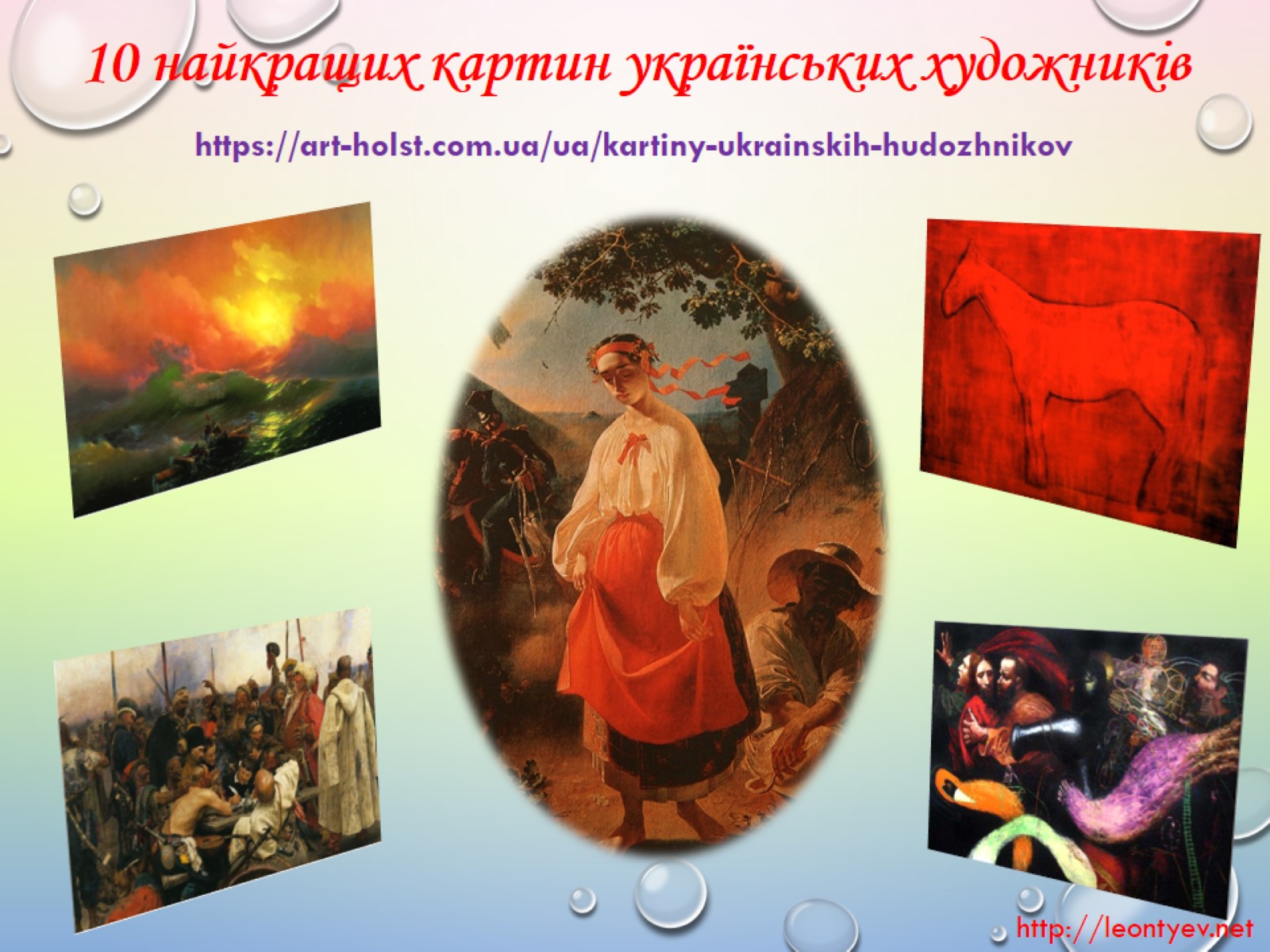 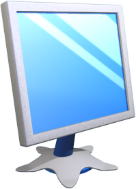 Читання казок
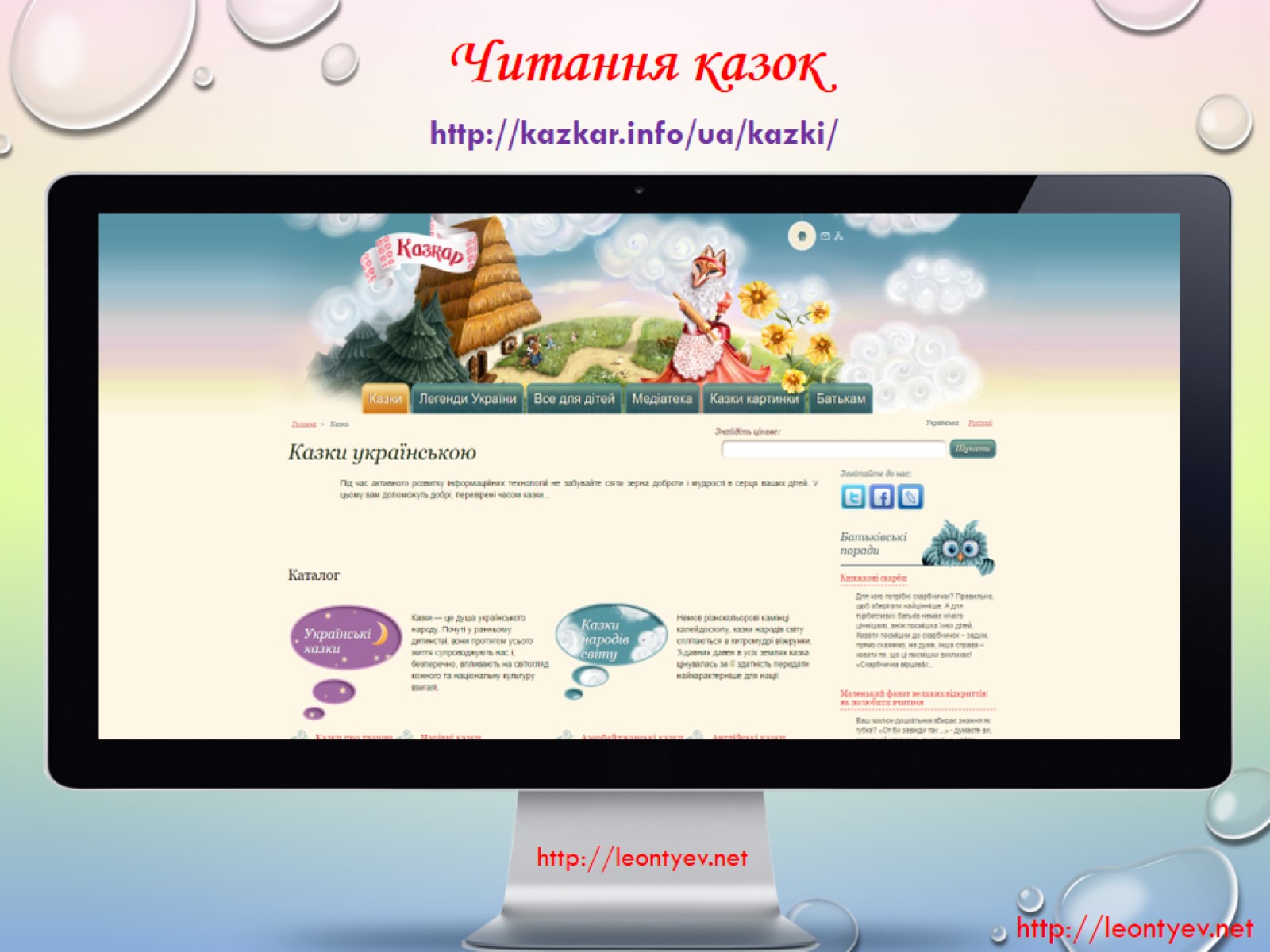 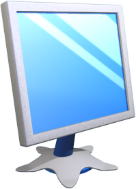 Навчальний мультфільм з математики
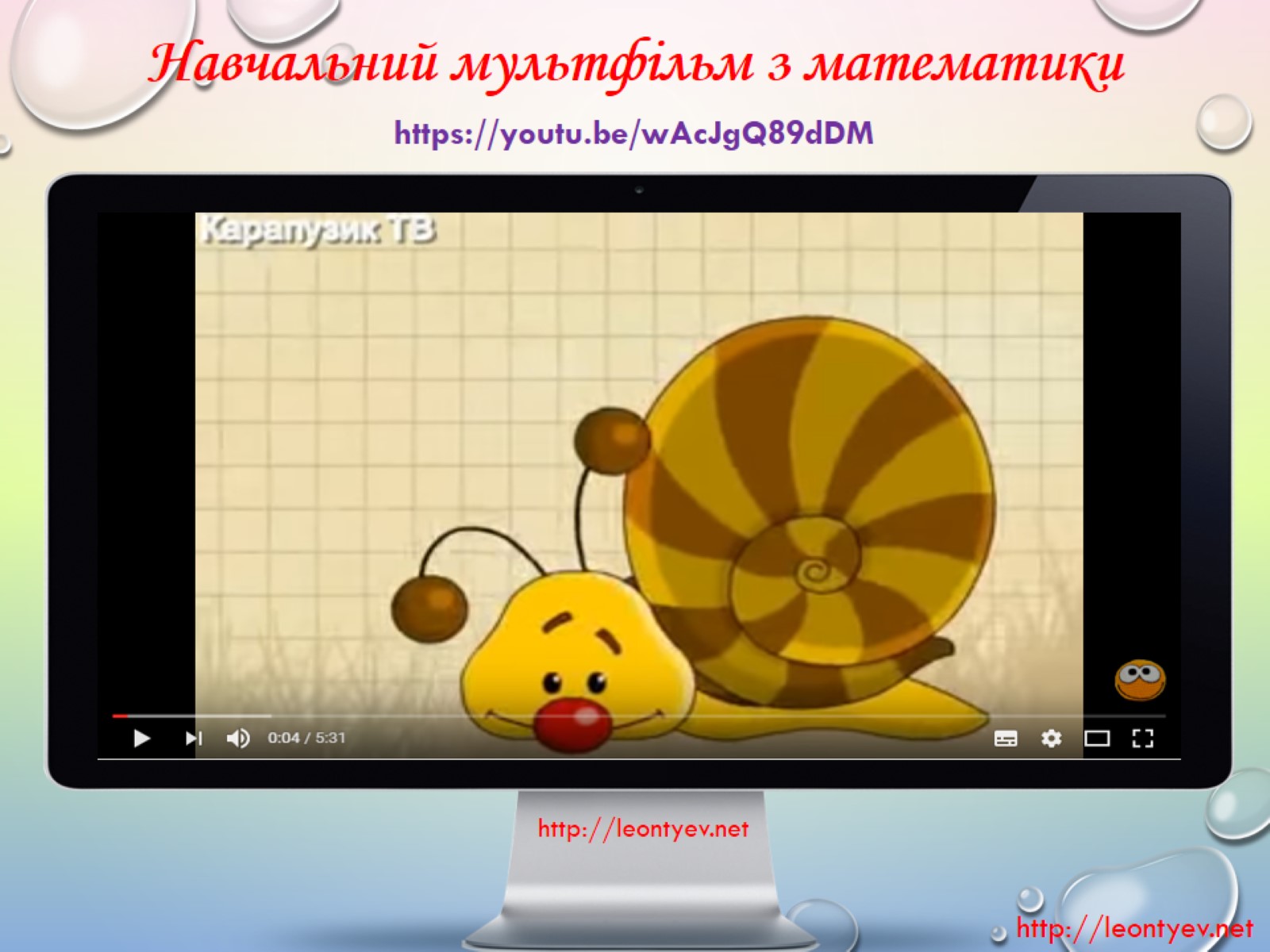 Дякую за увагу!
За новою програмою Р.Б. Шияна
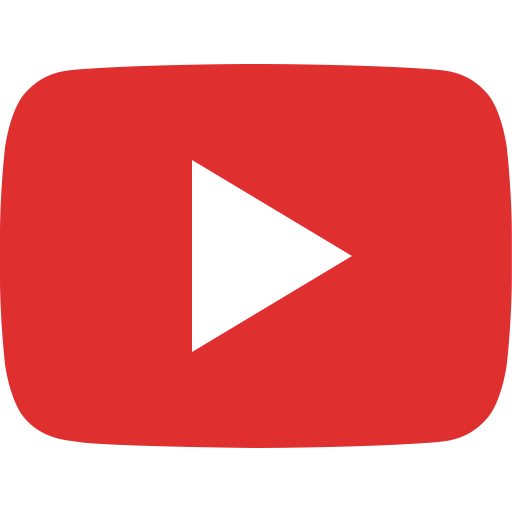 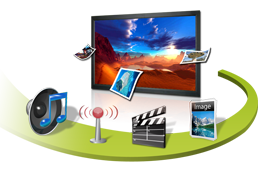